Defining Solar Regions
In ERCOT
ROS

Sean Chang
Sandip Sharma

Operations Planning
March 7, 2019
Objective
Similar to how ERCOT has defined wind regions, seek to understand solar irradiance and variability in Texas

ERCOT worked with solar forecasting vendor to group regions in Texas by similar irradiance and variability patterns

Define solar regions
2
Utility Scale Solar Generation Capacity – January 2019
The data presented here is based upon the latest registration data provided to ERCOT by the resource owners and can change without notice. Any capacity changes will be reflected in current and subsequent years' totals. Scheduling delays will also be reflected in the planned projects as that information is received.  This chart reflects planned units in the calendar year of submission rather than installations by peak of year shown.						                             
							                            As of January 31, 2019
3
Proposed Solar Regions
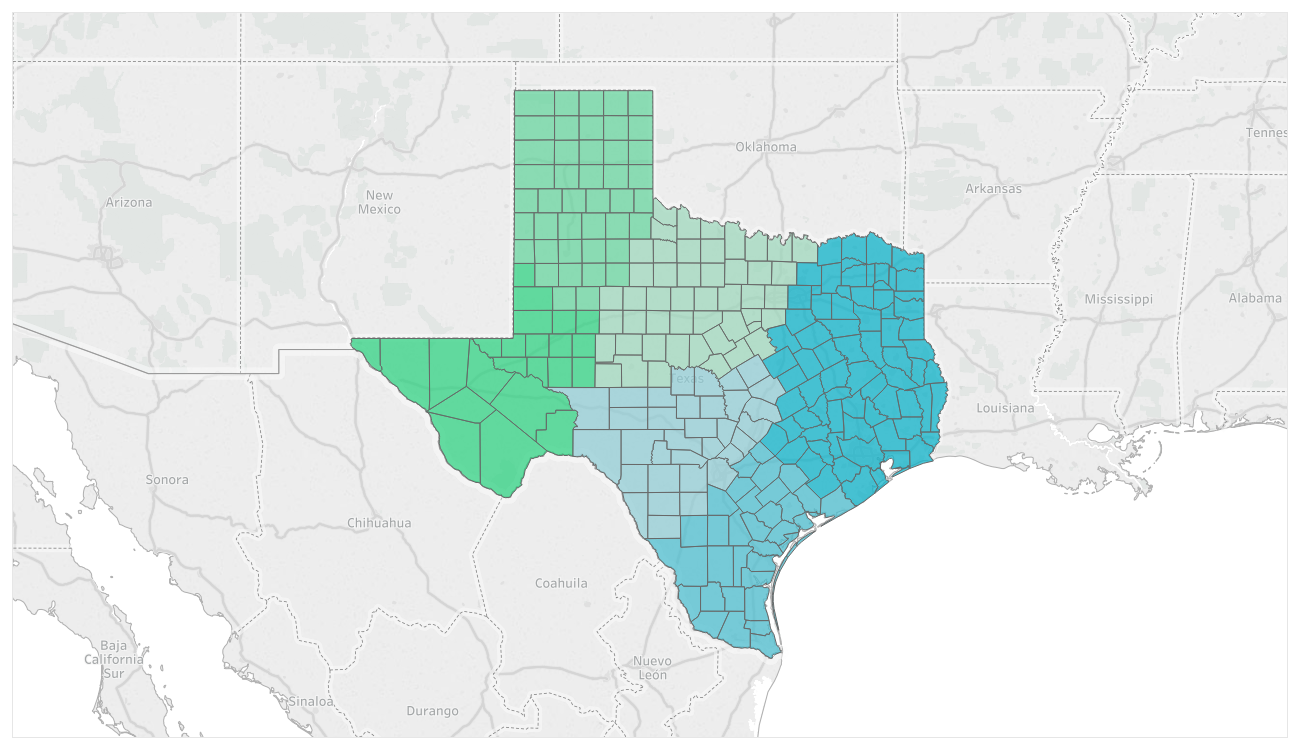 Zone 5
Zone 4
Zone 1
Zone 6
Zone 3
Zone 2
4
[Speaker Notes: Includes only installed capacity]
Proposed Solar Regions – Current Installed Capacity
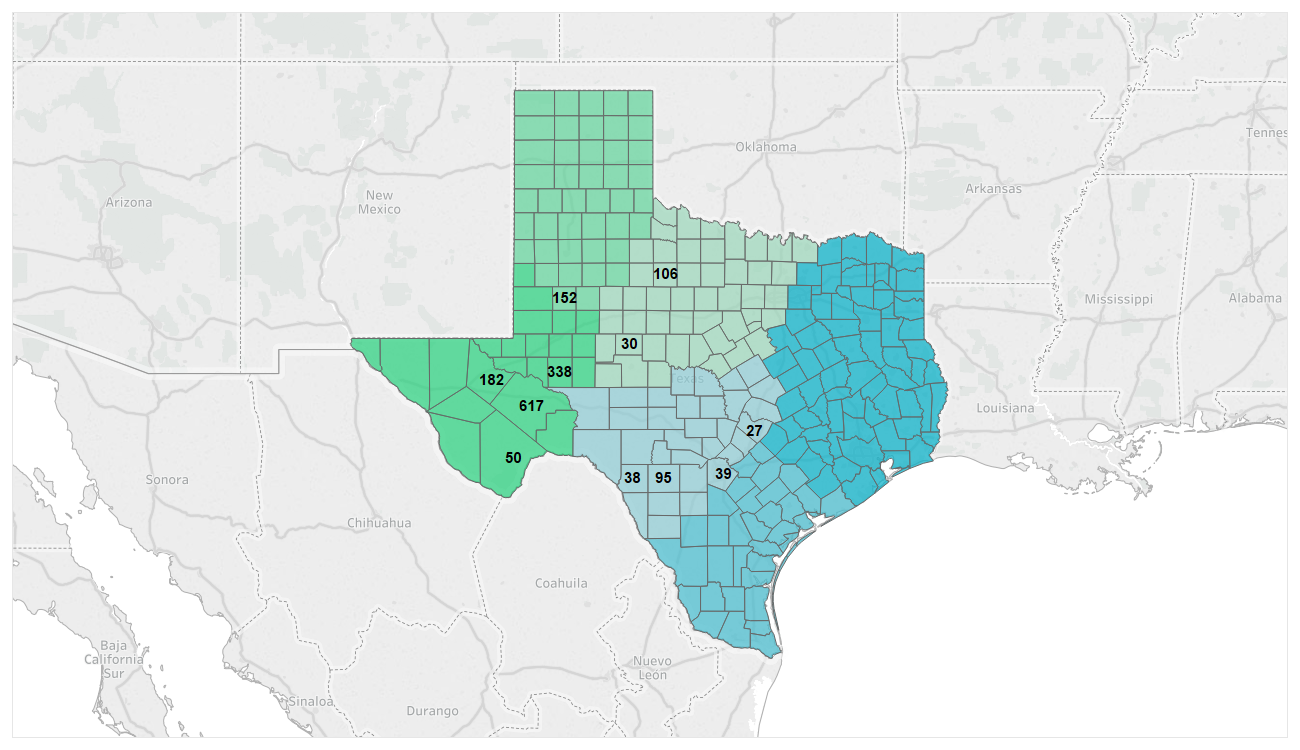 5
[Speaker Notes: Includes only installed capacity]
Proposed Solar Regions – IA Signed through 2021
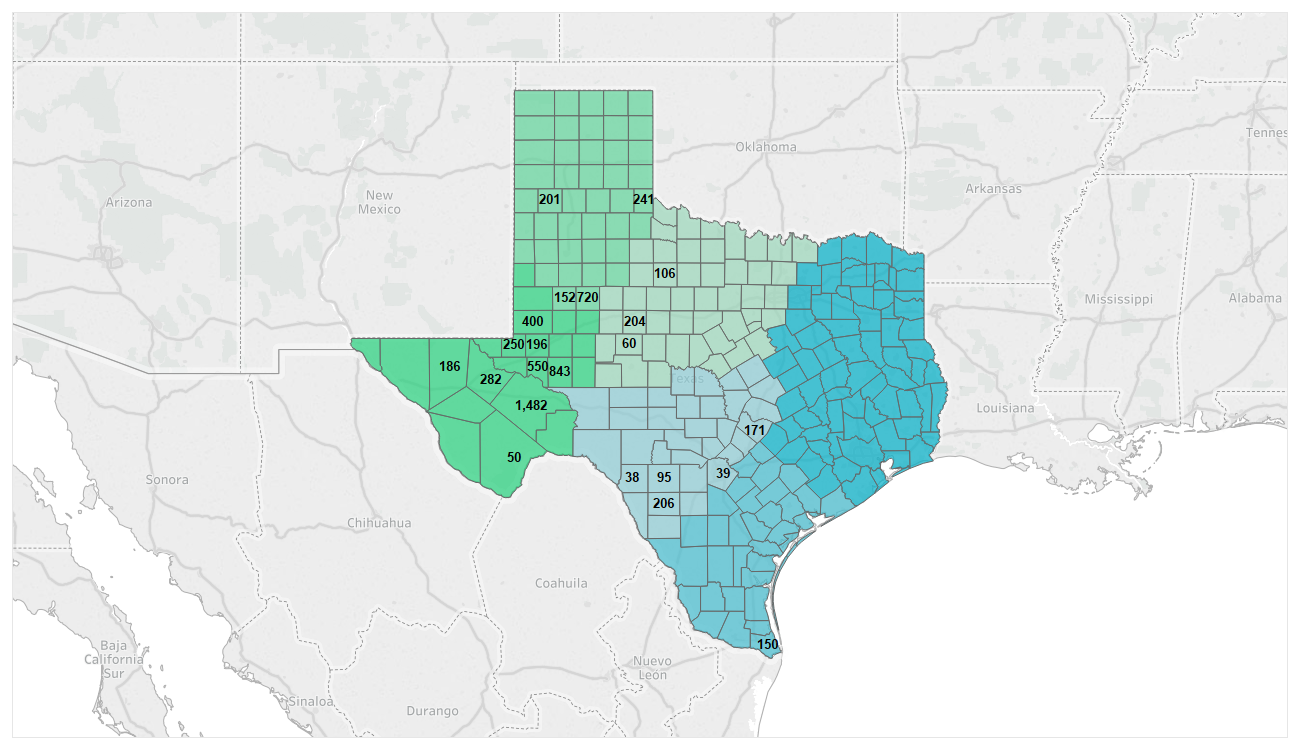 6
[Speaker Notes: Includes both installed capacity and resource with a signed IA]